Figure 1. Schematic of the stimulus presentation sequence. Each trial began with a visual “ready” prompt, then 2 ...
Cereb Cortex, Volume 18, Issue 8, August 2008, Pages 1788–1798, https://doi.org/10.1093/cercor/bhm205
The content of this slide may be subject to copyright: please see the slide notes for details.
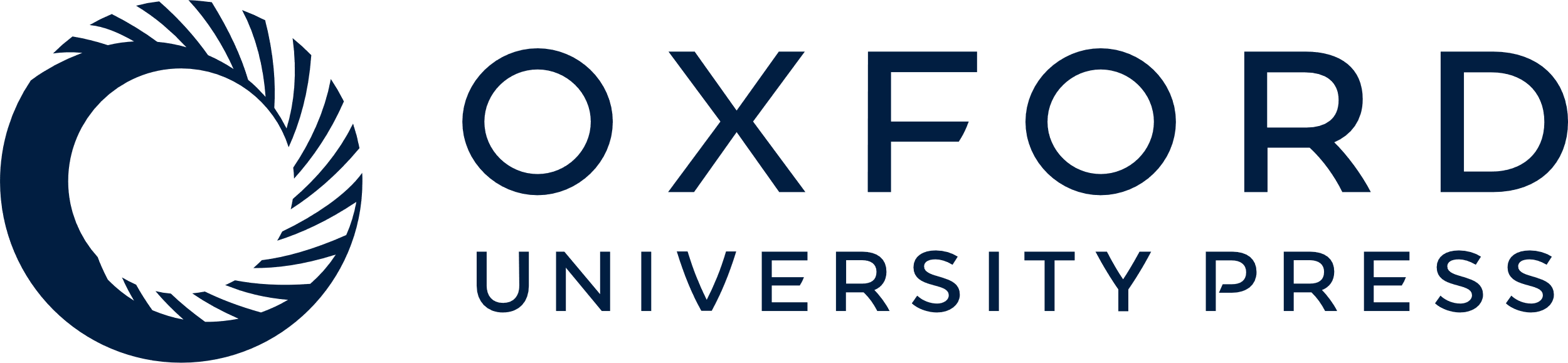 [Speaker Notes: Figure 1. Schematic of the stimulus presentation sequence. Each trial began with a visual “ready” prompt, then 2 auditory digits followed by a fixation point on a mid-gray background. A sample display of 1, 4, or 8 differently colored discs appeared for 150 ms in the VSTM, IM, and ESA tasks and for 750–1350 ms in the ESTA task. In the VSTM task the sample was followed by a 1200-ms retention interval, probe disc and response interval, whereas in the other tasks the response interval followed directly from the offset of the sample display. All trials ended with 2 visually presented digits, a second response and a variable duration ITI.


Unless provided in the caption above, the following copyright applies to the content of this slide: © The Author 2007. Published by Oxford University Press. All rights reserved. For permissions, please e-mail: journals.permissions@oxfordjournals.org]